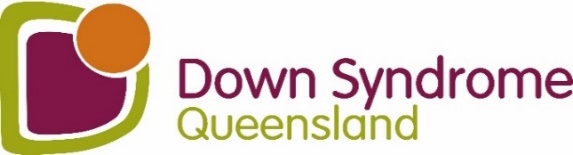 Strategic Plan – FY23-25
SUPPORTING, ADVOCATING, EMPOWERING
OUR VALUES : INTEGRITY; PASSION; INCLUSION
Our People
Our Services
Our Funding
Our Community
Our Governance
Enable high performance in our people through a supportive culture, professional development and collaboration
Increase our relevance by delivering credible and authoritative advice and valued  services across Qld
Increase our influence and be valued as the trusted leaders in Down syndrome and intellectual disability
Diversify and grow our funding sources and use our funding wisely.
Demonstrate strong governance in everything we do
GOALS
Simplify our business – streamline and leverage technology
Improve reporting of key performance measures to drive decisions
Utilise our Risk Management Framework to inform decision making
Demonstrate compliance with governance requirements and relevant industry standards
Maintain (and grow) existing funding sources and opportunities within our Core services.
Identify and pursue new funding sources which align with our Strategy
Focus on ROI in the fundraising and donation space
Demonstrate leadership and accountability in living our values
Invest in excellence – support our people (staff, volunteers and peer supporters and leaders) by developing their skills and involvement in DSQ
Get the mix right – right people, in the right place
Strengthen our engagement – build productive relationships and partnerships based on mutual respect and understanding
Increase our reach across Queensland 
Increase accessibility to, and knowledge of, our services
Continue to improve the reach, delivery, quality and scope of our programs and services
Make it easier to understand what services we provide and who can benefit from them (Service Mapping)
Continue to refine our processes to review our services for viability and value to members
STRATEGIES
Identify grant opportunities and have a strategic approach to applying for grant funding 
Identify and implement opportunities for fee for service revenue
Increase Net contributions by 10% YOY through two new income streams and corporate partnerships
In support of expanding funding opportunities, increase reach and engagement by 10% across all social media and the website
Expand our reach across Queensland and develop networks to support services
Establish our expertise in the field of Education through strengthening engagement with the Education sectors and/or broader education, disability, and/or inclusion networks
Develop relationships and referral pathways with external stakeholders to better support families with babies born with Down syndrome and other intellectual disabilities
Increase MyTime numbers to 160 contacts by EoFY 2024
Establish ourselves as the Peak Body for Intellectual Disability
Expand our services to include support for people with Down syndrome and other intellectual disabilities
Ensure programs and services meet the priority needs of our communities
Collect quantitative and qualitative data to review satisfaction with, and impact of, our services
Increase capacity through diversifying delivery strategies
Continue supporting external research opportunities
Increase sustainability of our programs and services
Ensure our services reflect evidence-based practices
Implement a consistent employee Performance Planning and Review process, supporting professional development
Continue paid involvement of people with Down syndrome and other intellectual disabilities in our work
Build a volunteer network to support community activities and resource development
Develop strategic collaborations with other state and territory Down syndrome organisations, and with external organisations
Foster internal collaboration to facilitate achievement of organisational strategies
Implement an annual employee engagement survey to harness feedback to foster continual improvement
Streamline data capture and management
Develop a consistent risk assessment approach across the organisation
Complete audited financial statements by 31st October
Review and update policies and procedures to reflect changes in processes/requirements
Update compliance calendar  annually by mid-June
Increase focus on WHS compliance across organisation
Implement mandatory compliance training
KPIs – FY24